Тема урока:
Пирамида в задачах ЕГЭ
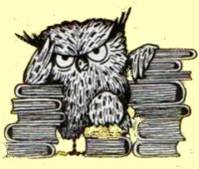 Задача № 1
В правильной четырехугольной пирамиде SABCD точка О – центр основания, S – вершина, SO = 10, BD = 48. Найдите боковое ребро SA.
Ответ: 26
[Speaker Notes: 2799]
Задача № 2
В правильной четырехугольной пирамиде SABCD точка О – центр основания, S – вершина, SD = 13, BD = 10. Найдите длину отрезка SO.
Ответ: 12
[Speaker Notes: 2809]
Задача № 3
Найдите площадь поверхности правильной четырёхугольной пирамиды, стороны основания которой равны 6 и высота равна 4.
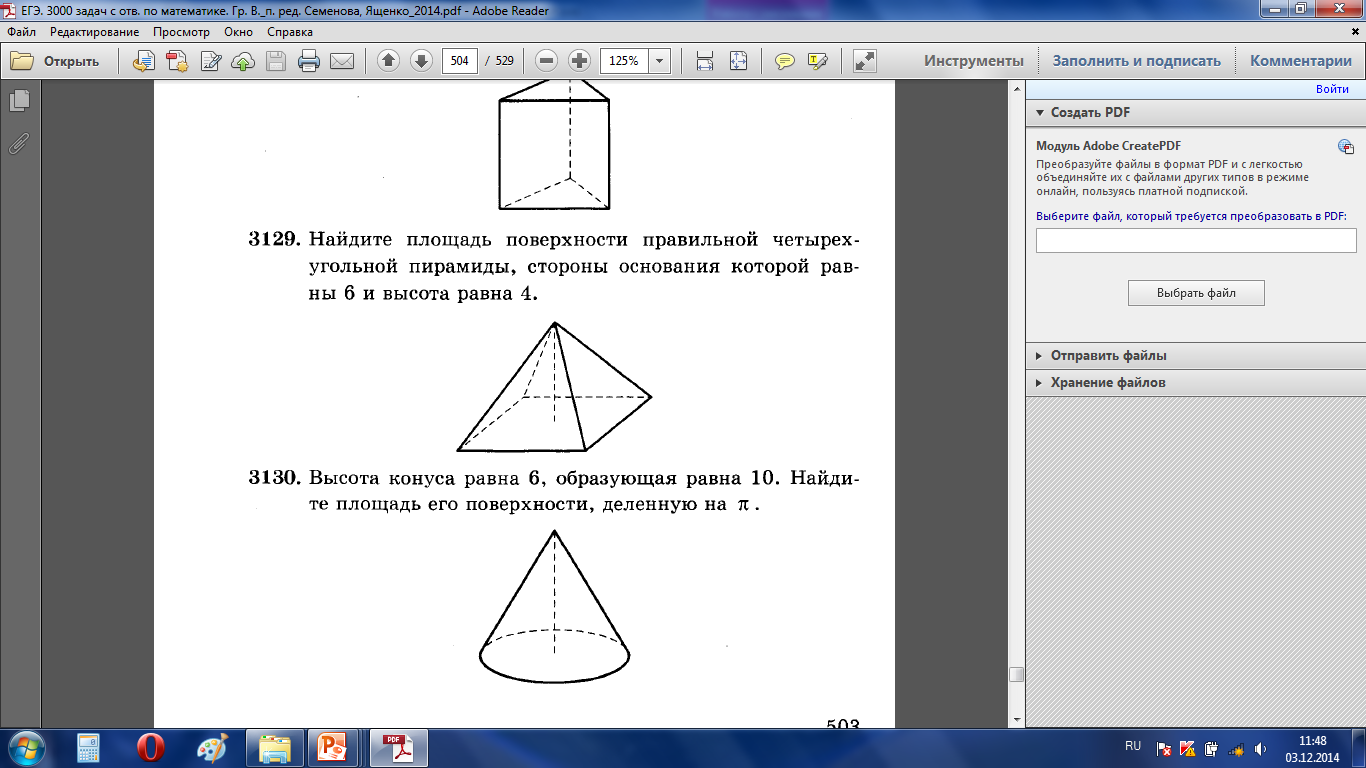 Ответ: 96
[Speaker Notes: 3129]
Задача № 4
В правильной треугольной пирамиде SABC М – середина ребра ВС, S – вершина. Известно, что АВ = 6, а SМ = 5. Найдите площадь боковой поверхности.
Ответ: 45
[Speaker Notes: 2831]
Задача № 5
В правильной треугольной пирамиде SABC М – середина ребра ВС, S – вершина. Известно, что АВ = 6, а площадь боковой поверхности равна 45. Найдите длину отрезка SМ.
Ответ: 5
[Speaker Notes: 2841]
Задача № 6
В правильной треугольной пирамиде SABC медианы основания пересекаются в точке К. Объём пирамиды равен 42, КS = 18. Найдите площадь треугольника АВС.
Ответ: 7
[Speaker Notes: 2869]
Задача № 7
Объём тетраэдра равен 1,2. Найдите объём многогранника, вершинами которого являются середины сторон данного тетраэдра.
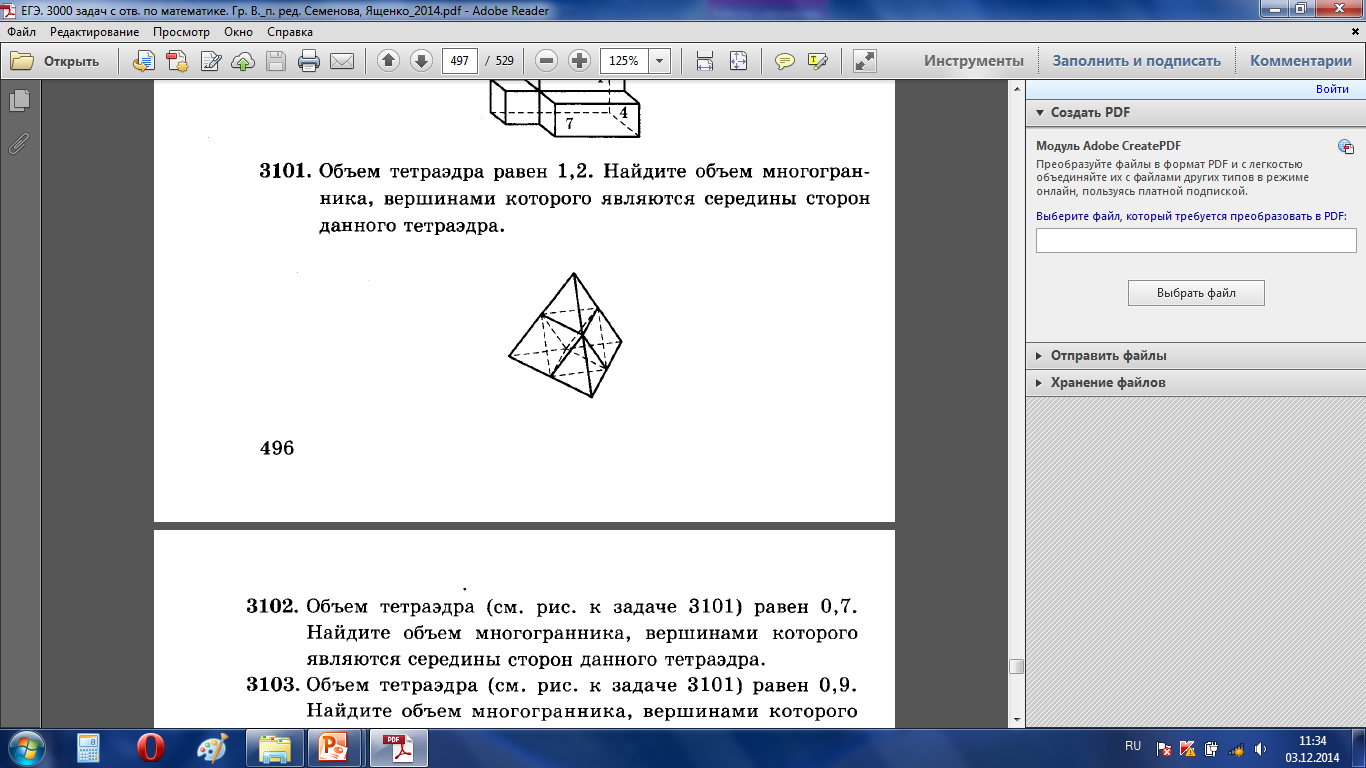 Ответ: 0,6
[Speaker Notes: 3101]
Задача № 8
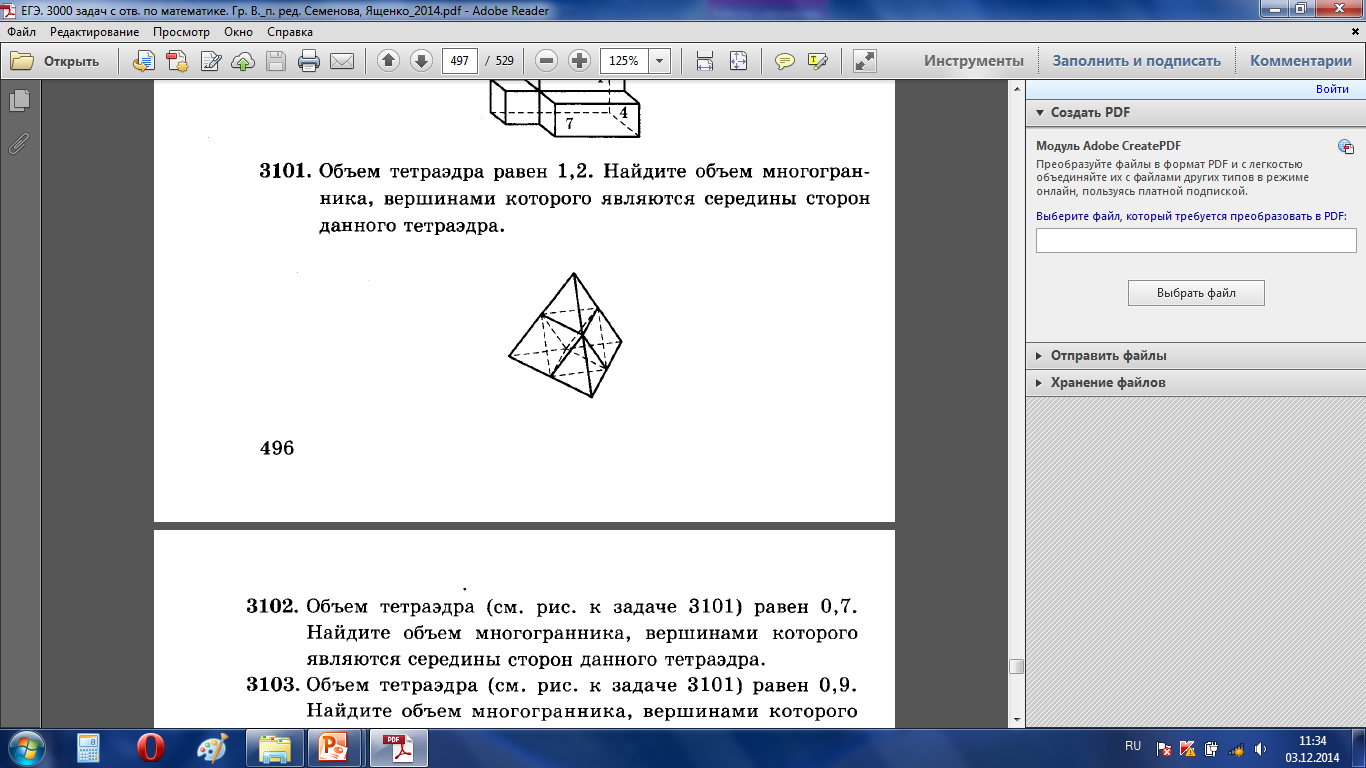 Площадь поверхности тетраэдра равен 1,3. Найдите площадь поверхности многогранника, вершинами которого являются середины сторон данного тетраэдра.
Ответ: 0,65
[Speaker Notes: 3105]
Задача № 9
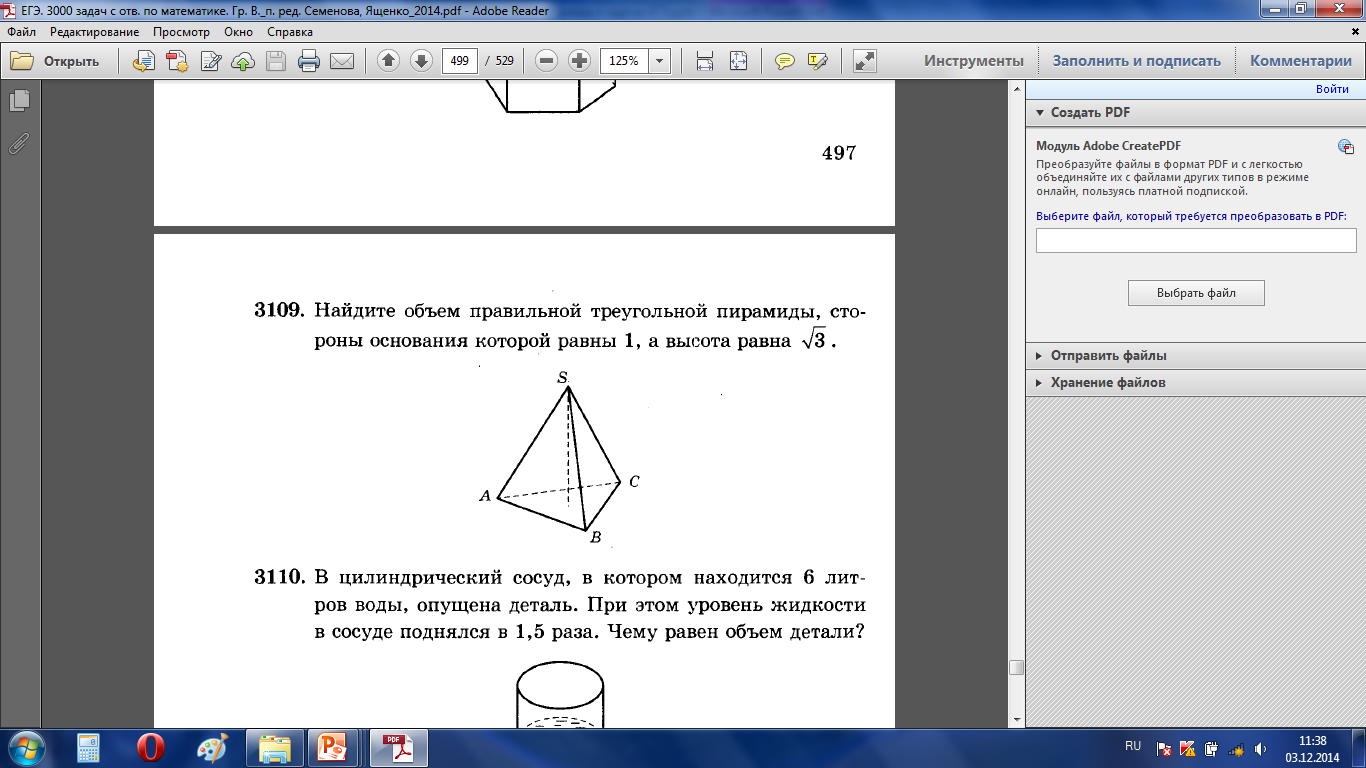 Ответ: 0,25
[Speaker Notes: 3109]
Задача № 10
Объём треугольной пирамиды SАВС равен 15. Плоскость проходит через сторону АВ основания этой пирамиды и пересекает противоположное боковое ребро в точке D, делящей ребро SС в отношении 1 : 2, считая от вершины S. Найдите объём пирамиды DАВС.
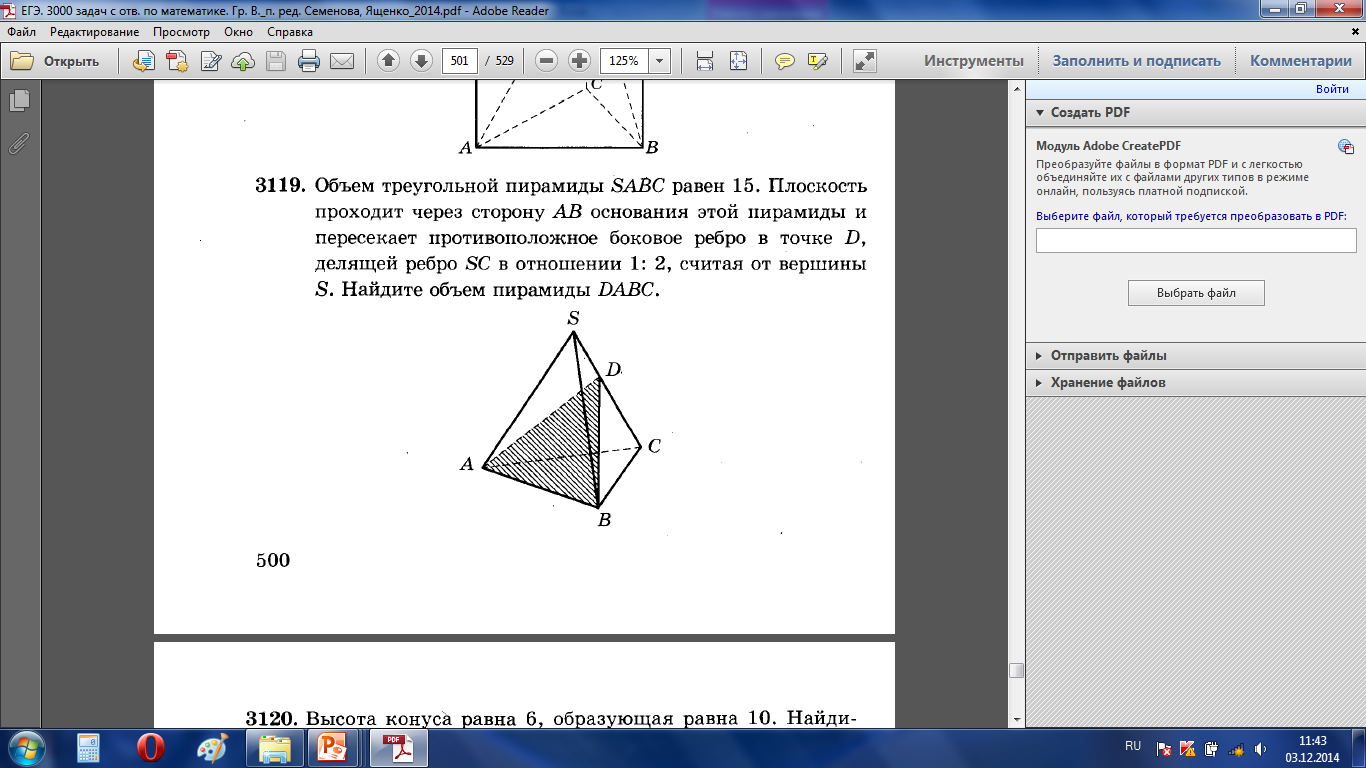 Ответ: 10
[Speaker Notes: 3119]
Задача № 11
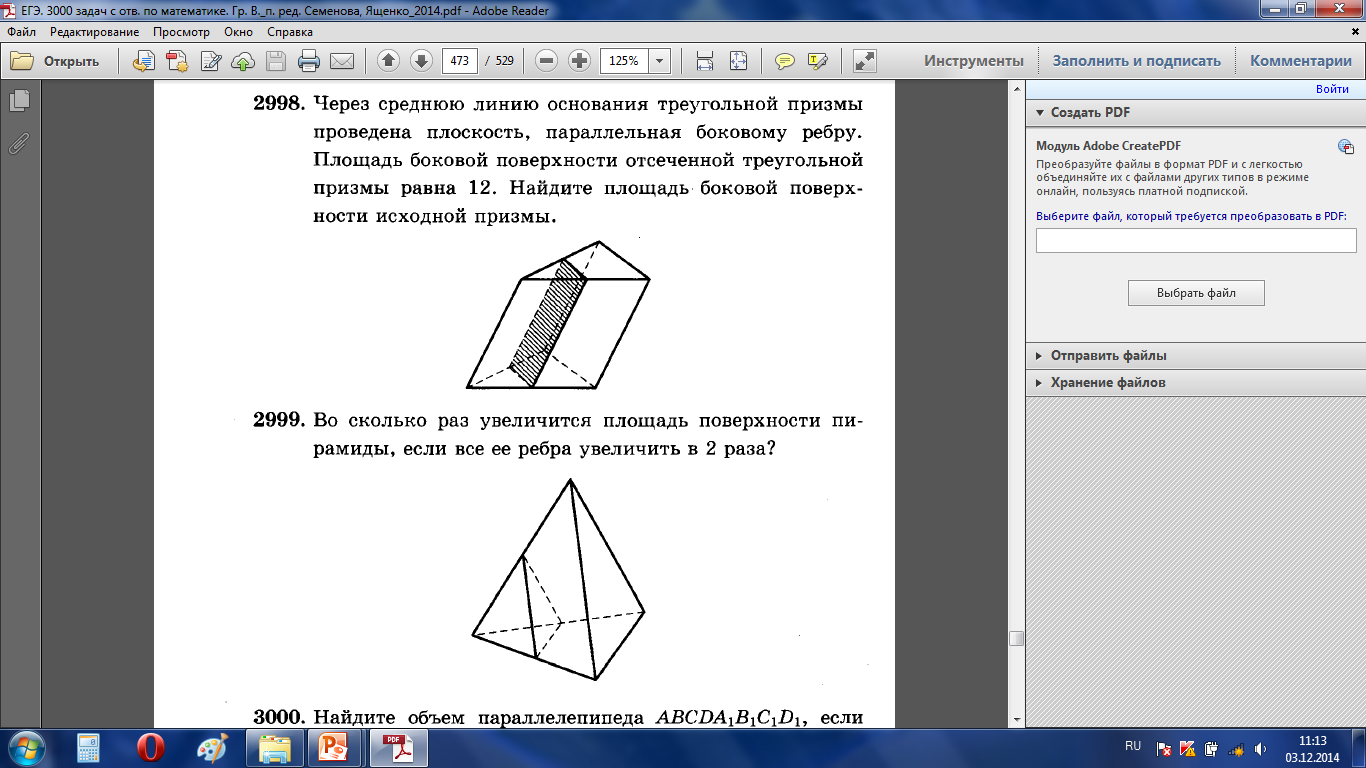 Во сколько раз увеличится площадь поверхности пирамиды, если все её ребра увеличить в 2 раза?
Ответ: 4
[Speaker Notes: 2999]
Задача № 12
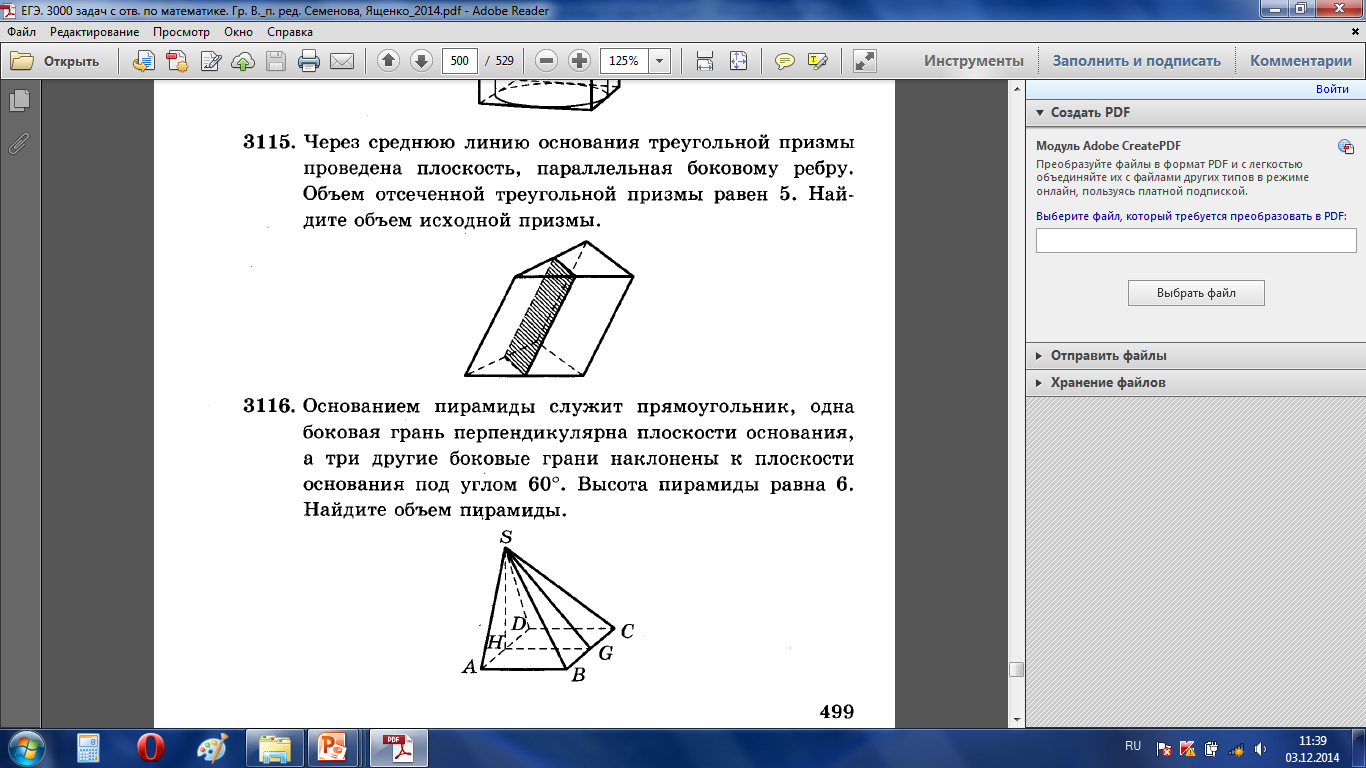 Ответ: 48
[Speaker Notes: 3116]
Задача № 13
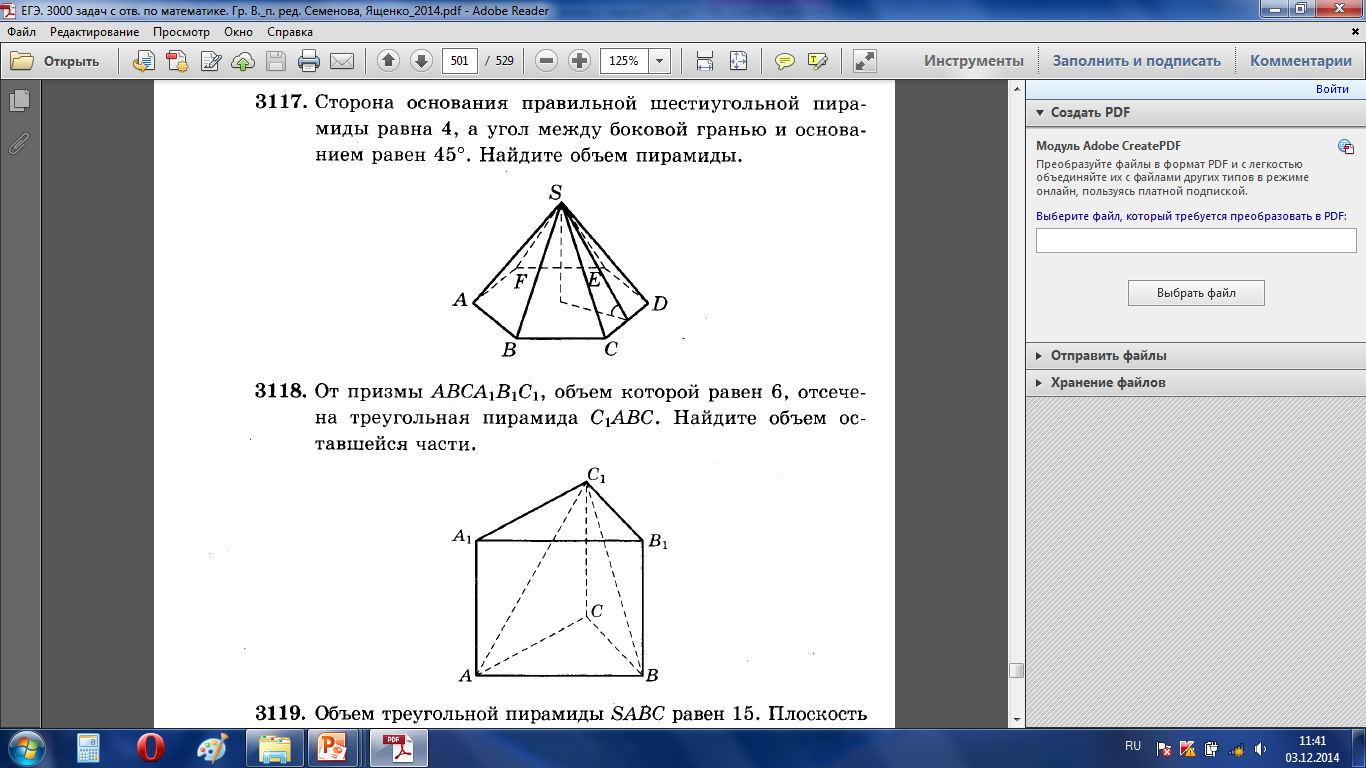 Ответ: 48
[Speaker Notes: 3117]
Спасибо за внимание!
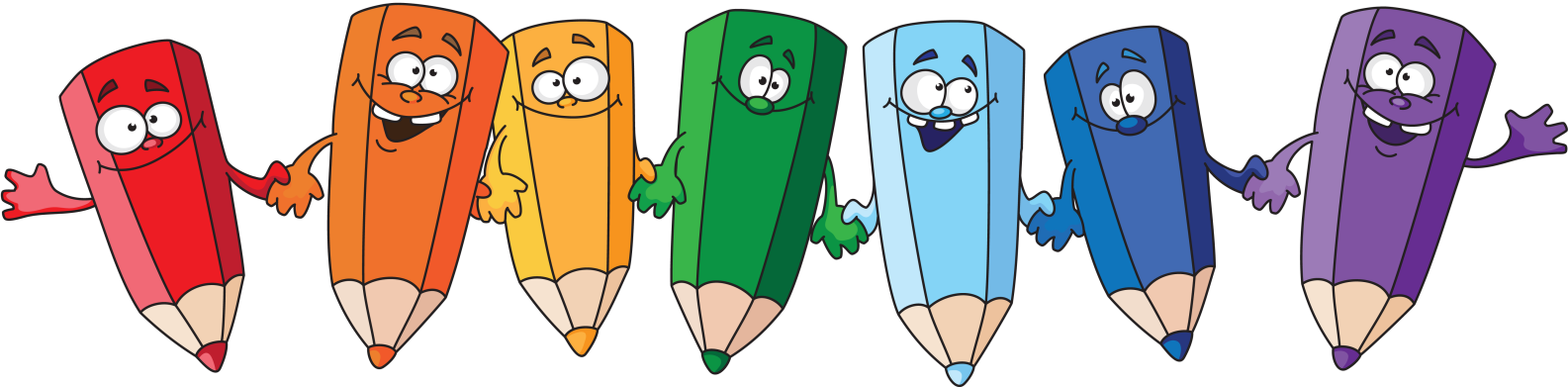